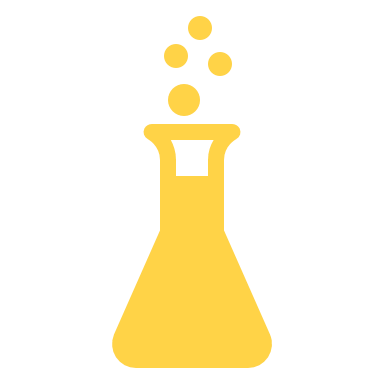 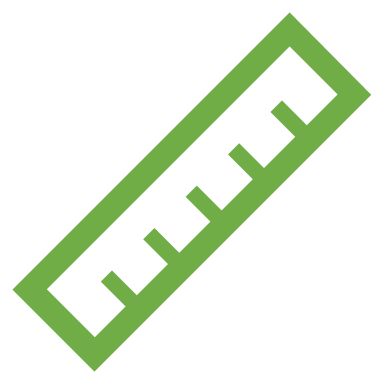 Zadaci za učenike
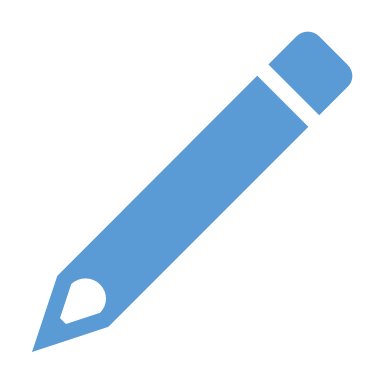 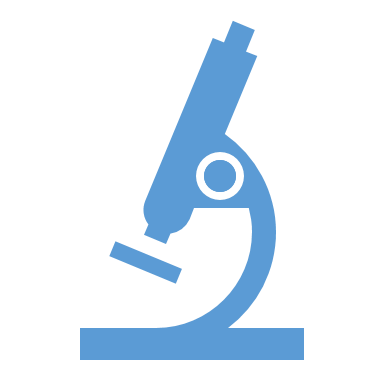 Domagoj Ciković
Mate Gambiraža
Lucija Medić
Ariana Milašinčić
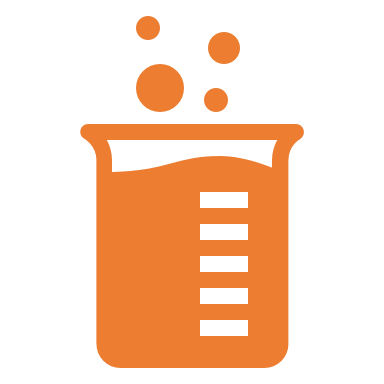 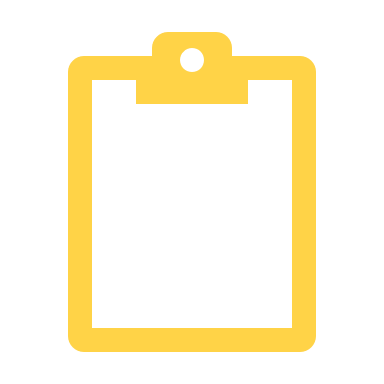 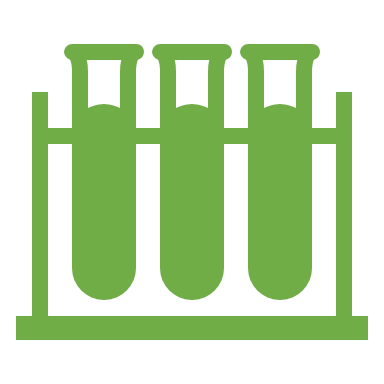 IRIM
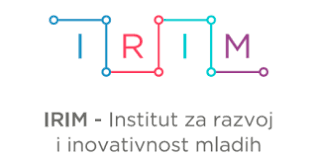 IRIM kroz pokret Croatian Makers uvodi STEM aktivnosti u obrazovno-odgojne ustanove i lokalne zajednice

Fokus: razvoj digitalne i znanstvene pismenosti, tehnoloških i ostalih kompetencija u okviru STEM područja za mlade

Najveći projekti IRIM-a trenutno su:
uvođenje programiranja u osnovne škole i lokalne zajednice
Croatian Makers robotička liga
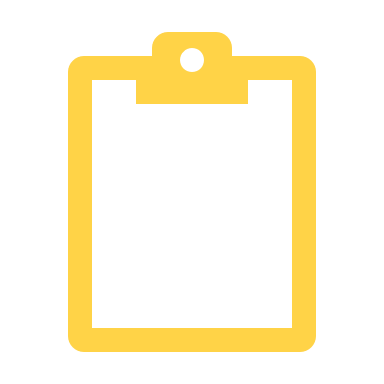 Izradi!
Edukacijski portal koji koriste profesori i učenici kao pripremu za sudjelovanje u aktivnostima IRIM-a (robotika, IoT, Logo) 

Robotika - edukativni roboti mBot (izrazito jednostavna, funkcionalna i kvalitetna platforma za učenje i rad)

IoT - vodeća platforma za IoT edukaciju Little Bit Smart Home Kit

Logo - edukacijski robot za učenje programiranja u Logu ProBot
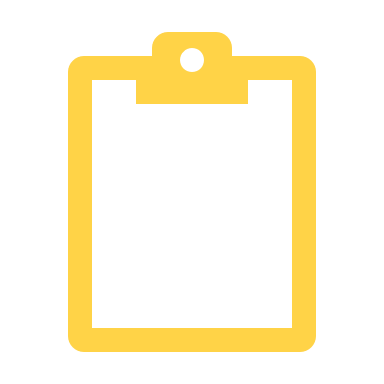 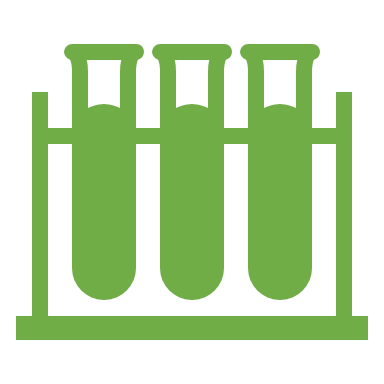 IoT
ROBOTIKA
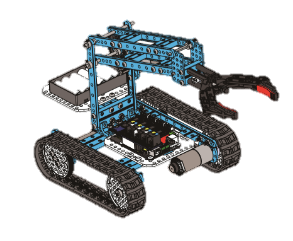 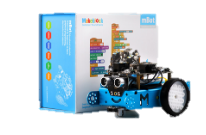 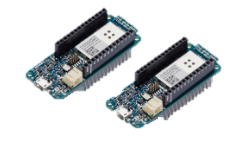 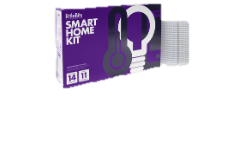 mBot
Ultimate 2.0
Smart home kit
Arduino
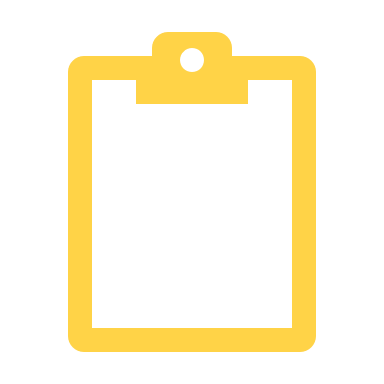 OSTALO
LOGO
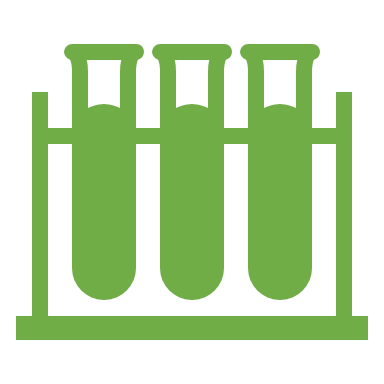 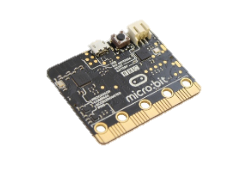 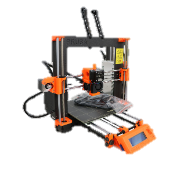 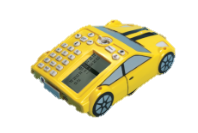 micro:bit
3D Printer
ProBot
Zadatak
Izrada novih digitalnih edukacijskih materijala koji će biti objavljeni na portalu Izradi!

Materijali će se koristiti kao podloga za provedbu radionica robotike, organizaciju natječaja i za djecu koja žele raditi na kompleksnijim zadacima

Moguće izvedbe: prezentacije, video upute i sl.
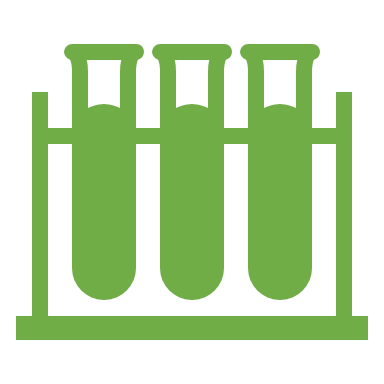 Na raspolaganju:
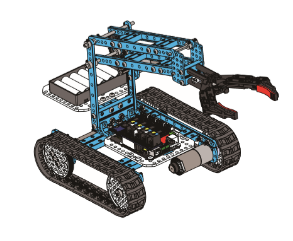 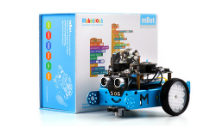 Ultimate 2.0
mBot
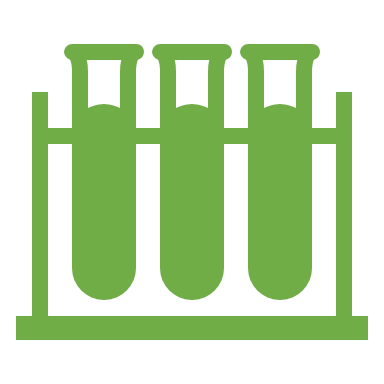 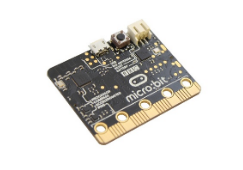 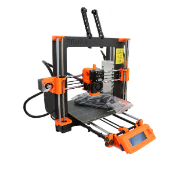 3D Printer
micro:bit
Postojeća rješenja u ovisnosti o izabranom edukacijskom sredstvu*
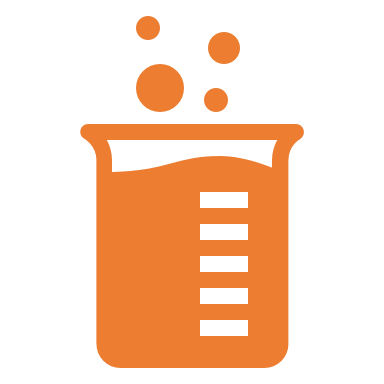 mBot, Ultimate 2.0, micro:bit
*Navedena su samo neka od rješenja, dok će se njihova temeljita razrada napraviti nakon intervjua
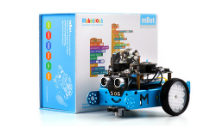 mBot
mBot – Senzor za praćenje linije
Pomoću 2 senzora mBot prati liniju, te se u ovisnosti o detektiranoj veličini kreće

mBot – „Svjetlo se svjetlom vraća“
robot uvijek svijetli lijevom LED diodom plavo, a desnom žuto onda kada je izložen jakom svijetlu ili kada ga se njime obasja ako je u mračnoj prostoriji

mBot – Oprez, visoko!
mBot se kreće ravno po nekoj uzdignutoj površini (primjerice na stolu) te se zaustavlja kad dođe do ruba stola
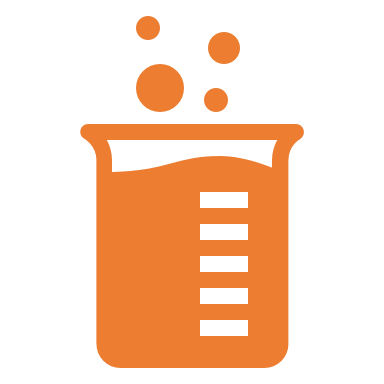 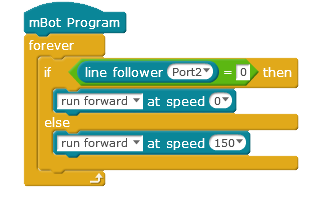 Ultimate 2.0
Kretanje Robotic Arm Tanka po kružnici




Premještanje predmeta
samostalno premještanje predmeta na 
   drugo mjesto
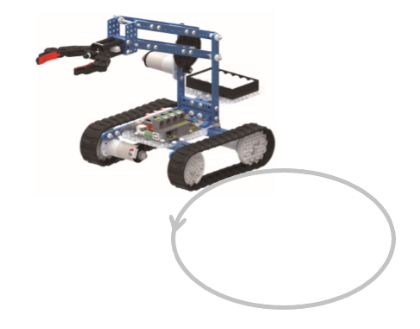 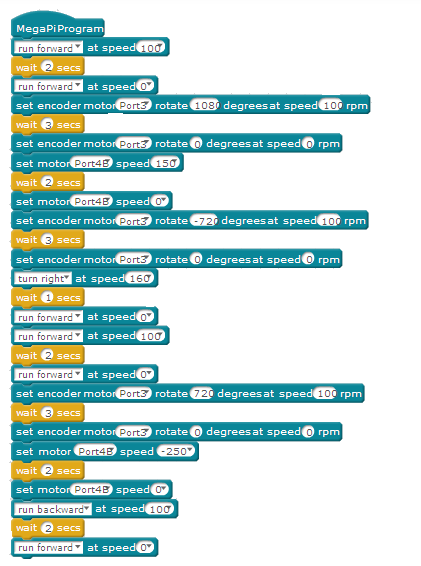 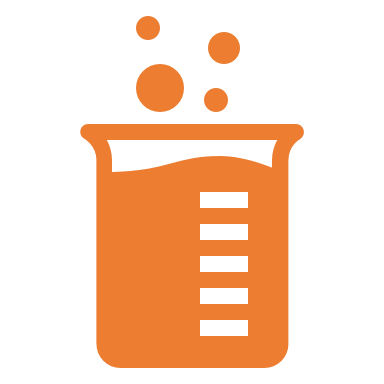 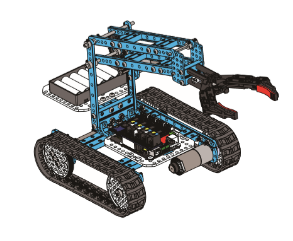 micro:bit
Micro:bit alarm
Tri microbita detektiraju četiri neželjene pojave – požar, otvaranje vrata, uključivanje svijetla i kretanje osobe osvijetljenom prostorijom
Četvrti, alarmni microbit reagira na radio
   signale poslane od prva tri microbita 
   razlikujući vrste neželjenih pojava



Pametna micro:bit kasica
Zvučnim i slikovnim signalima motivara korisnika na štednju, ali ga i suzdružava       od prijevremenog uzimanja novaca
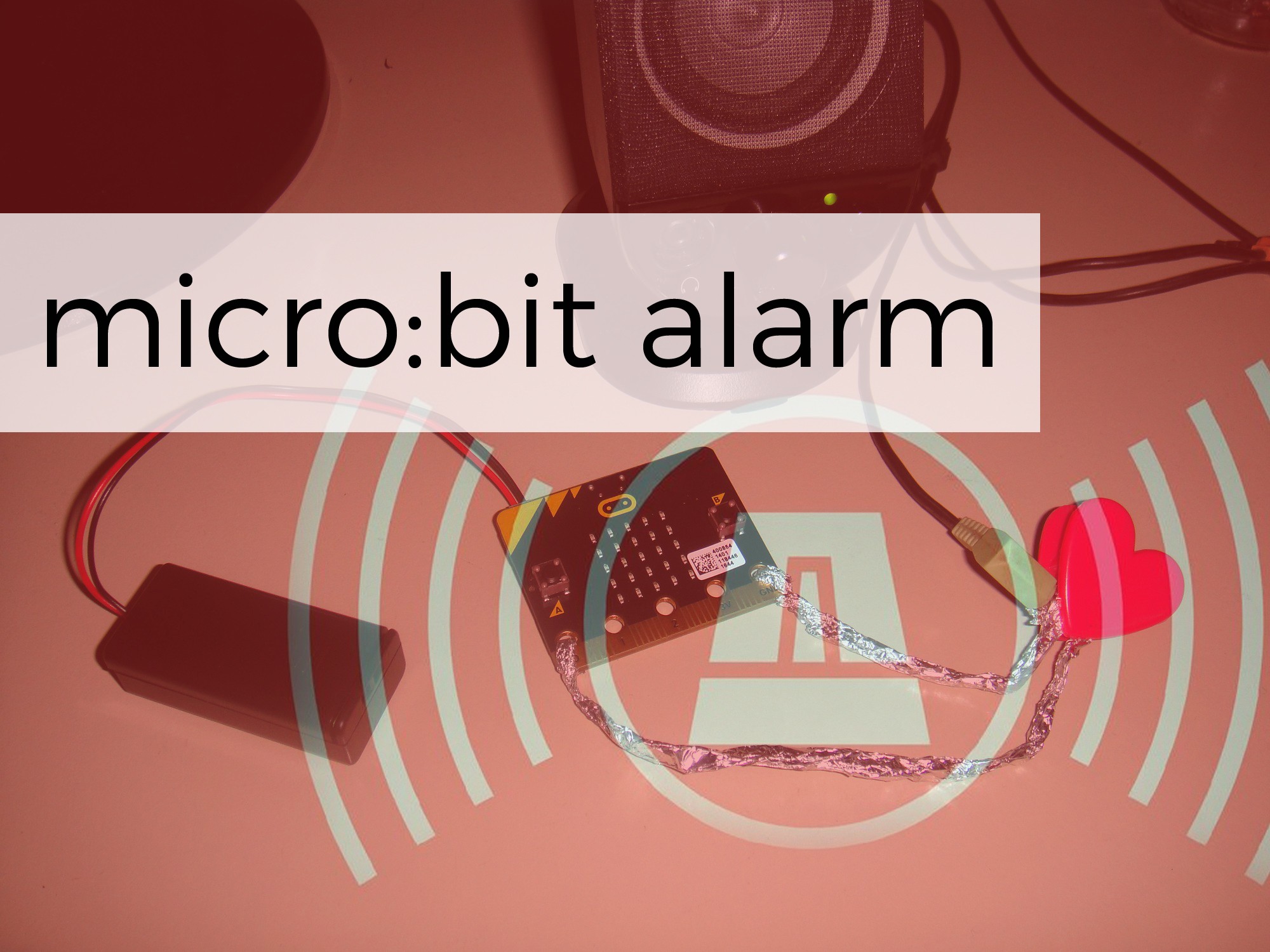 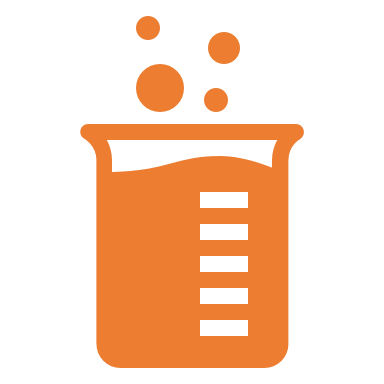 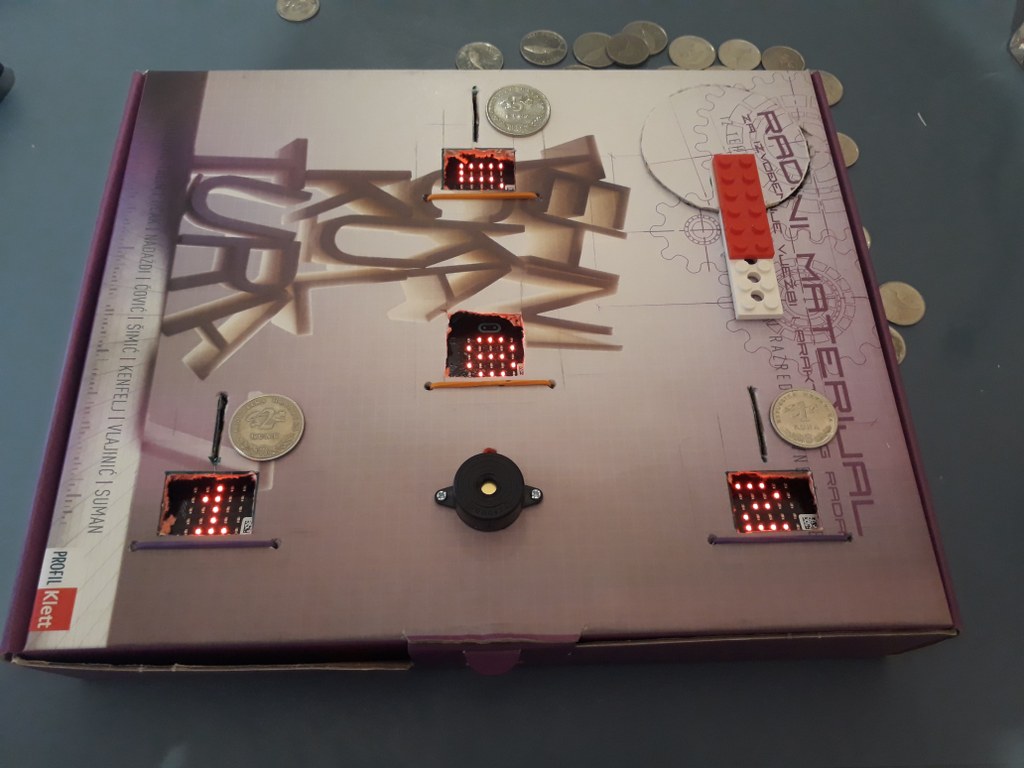 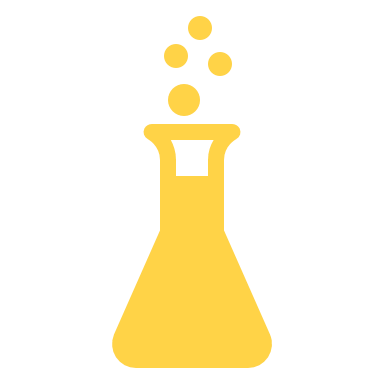 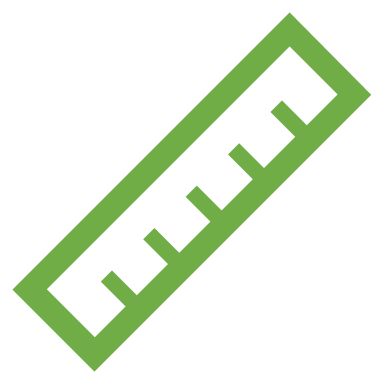 Zaključak:
Predstavljen korisnik
Okvirno definiran zadatak kao i sredstva na raspolaganju
Navedena već postojeća rješenja, a detaljnija razrada odgovarajućih rješenja bit će napravljena nakon odabira teme
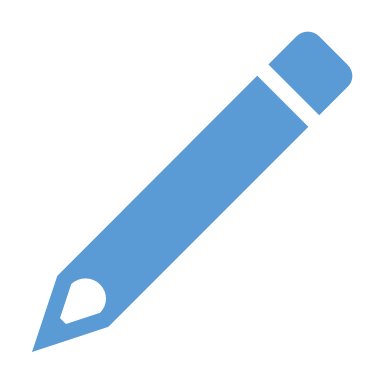 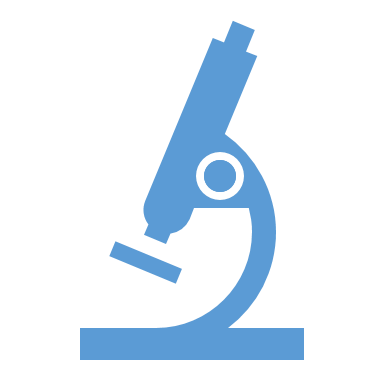 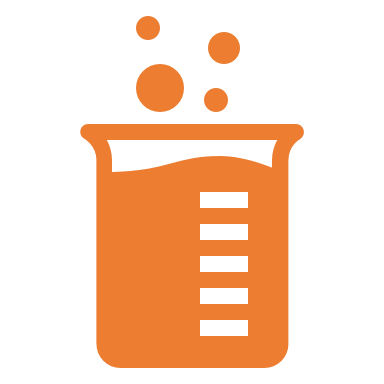 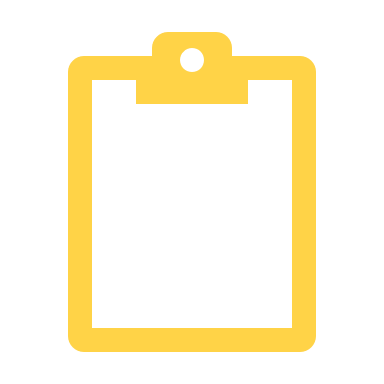 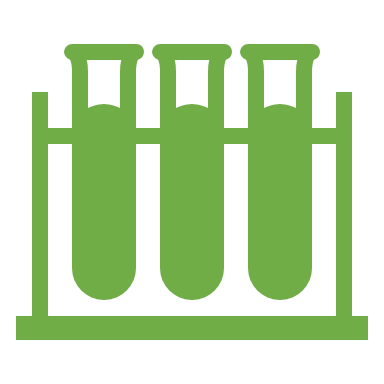